私立入試直前指導（５校時）公立入試ガイダンス（６校時）
令和６年１月１９日（金）
１月２２日、２３日　私立受験日ではない人
２２日（月）通常登校　　　　　　※私立受験４９人
　　　　　　　５０×３　給食なし
　持ち物：自習道具
２３日（火）通常登校　　　　　　※私立受験２０人
　　　　　　　５０×３　給食なし
　持ち物：自習道具
※２４日（水）は通常５０×６です。
　教科連絡、給食当番の確認をお願いします
試験前日（まで）の準備
①休息をきちんととる
②最低限の勉強
③持ち物を準備する　服を整える
④会場への行き方を確認する
＜持ち物＞
受験票、交通費（ICカード）、筆記用具、勉強道具
防寒グッズ、生徒手帳、電話代、腕時計、読書用の本など
携帯（スマホ、スマートウォッチ）、ゲームはNG。
私立受験日の当日の動き（１月２２日以降）
・試験当日は学校によらずに会場へ向かう
※試験後に学校に報告しに来なくていいです
※試験が午後の場合でも、自宅で準備をしてください
＜緊急の場合＞
①保護者に連絡
②中学校に連絡６:４０以降　０４８ー２６６ー５５３０
例）電車遅延、体調不良、受験票紛失・・・
★体調不良の場合は、追試験の可能性あり（要確認）
よくあるトラブル
①受験票がない、落とした
②当日大雪、人身事故で
　　電車、バスが遅延、運転見合わせになっている
③待ち合わせした友達が場所、時間に来ない
④電車、バスを乗り過ごし、わからない場所で降りた
⑤会場とは反対方向等の電車、バスに乗った
⑥体調不良で降車し、予定時刻に会場に到着できない
⑦自転車のタイヤがパンクして、進めない。
私立受験後の動き
・合格発表
　主にwebでの発表となる。
　高校での掲示発表となり、学校を遅刻する場合は事前に連絡
　（最低限：朝forms）すること
①単願…保護者と入学手続きをしてください。
②併願…保護者と延納手続きをしてください。
※手続きの有無や、自分が手続きに同行するかどうかを
　確認しましょう。手続きしないと、合格しても入学許可されませんよ。
私立入試　合格発表後の動き
《第一志望校に合格した人》
(１)面接練習などでお世話になった先生に合格の報告を
　　しましょう。
(２)担任の先生や部活の先生など、お世話になった先生方に
　合格の報告をしましょう。
※先生方への報告は、放課後や休み時間を利用しましょう。
(３)第一志望校が合格決定した人で、公立高校を第二志望として
　考えていた場合は、担任の先生に公立高校を受検しないことを
　報告して下さい。
(４)自分の進路が決定しても、そうでない人がほとんどであること　
　　を考え、高校入学に向けてしっかりと学習を続けて下さい。
入試や受験は団体戦です
全員が進路決定をするまで
ともにがんばりましょう。
公立入試と私立の延納手続きについて
今後のスケジュール
公立高校の入試について
➀ほぼすべての高校で問題は一緒
※高校により学校選択問題（数・英）を採用（２２校）
②１校だけ受験することができる
③志願先変更期間に、一度だけ志望校を変更できる
④選抜方法は「学力検査の得点」に「調査書の得点」
「実技検査・面接の得点（実施時）」を足した上位から
合格する。※高校によって割合
公立高校での選抜方法について
学力検査　２月２１日（水）
調査書
面接・実技検査　２月２２日（木）
公立高校での選抜方法について
学力検査　 ２月２１日（水）
調査書
面接・実技検査　 ２月２２日（木）
学力検査　２月２１日（水）
学校選択問題を採用する学校　２２校

浦和　浦和一女　浦和西　大宮　春日部　川口市立
川口北　川越　川越女子　川越南　蕨　市立浦和　など

傾斜配点を採用する学校　１２校

大宮（理数）　大宮光陵（外国語）　春日部東（人文）　
川口市立（理数）　所沢北（理数）　南稜（外国語）　など
公立高校での選抜方法について
学力検査　 ２月２１日（水）
調査書
面接・実技検査　 ２月２２日（木）
調査書について
３年間の成績、部活動、
欠席、表彰関係などを記載
・２学期終業式で渡した
　通知書の内容と同じものを
　志望校に提出します。
公立高校での選抜方法について
学力検査　 ２月２１日（水）
調査書
面接・実技検査　 ２月２２日（木）
面接・実技検査　　２月２２日（木）
面接　　全４６＋定２４＝７０校が実施

川口工業、川口青陵、川口東、鳩ケ谷、戸田翔陽、川口市立（スポ科）
など

実技検査　７校が実施

伊奈学園総合（スポーツ科学・芸術）、大宮光陵（美術・音楽・書道）
大宮東（体育）、ふじみ野（スポーツサイエンス）など
公立高校選抜基準について
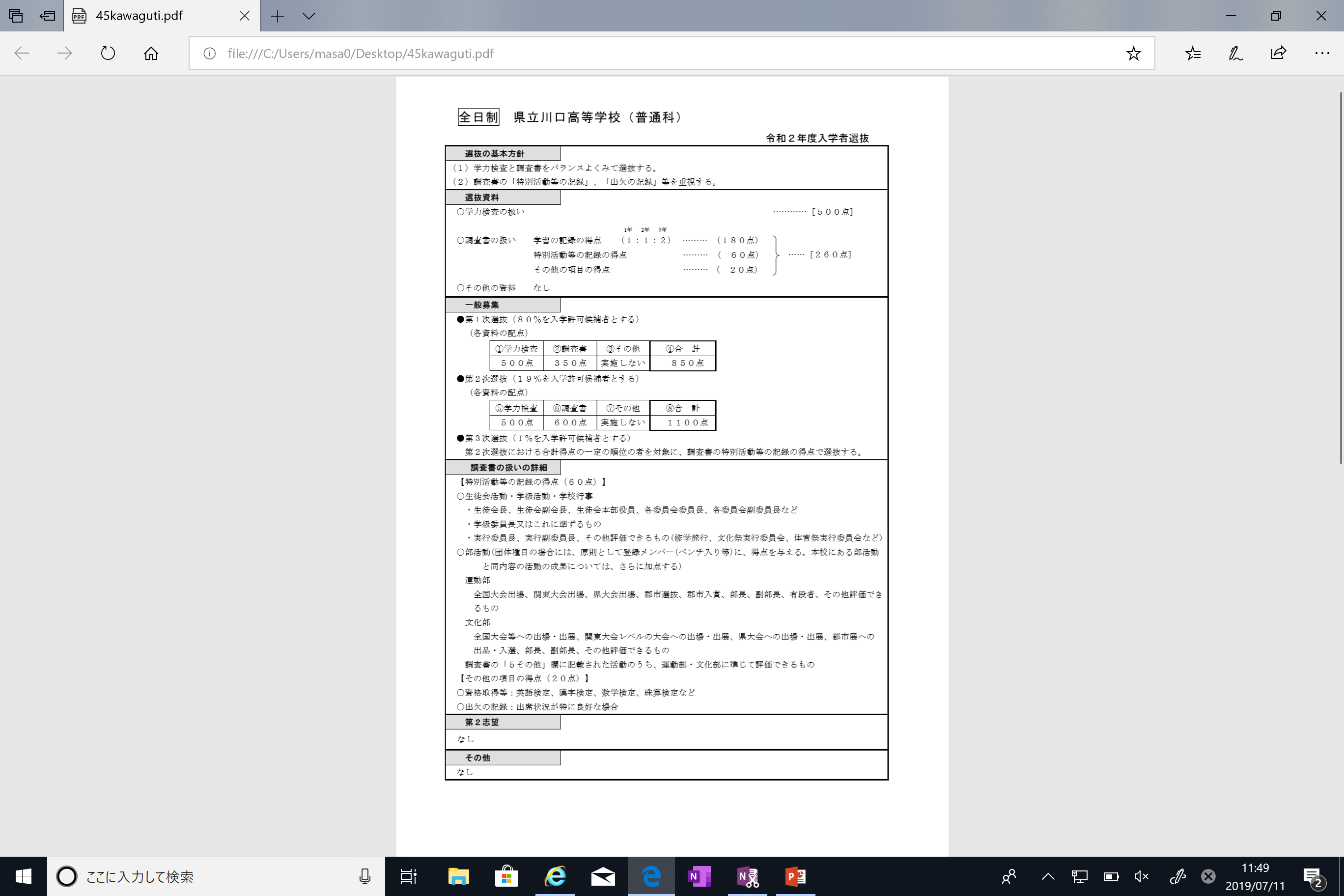 受験料の支払いについて
入学願書
入学願書
➀一般募集に〇
入学願書
➀一般募集に〇
②希望校名・学科・課程
※市立高校注意
（川口市立高等学校）
入学願書
➀一般募集に〇
②希望校名・学科
※市立高校注意
（川口市立高等学校）
③氏名・生年月日
　　郵便番号・住所
　　中学校名
　　電話番号は書かない
　　卒業見込に〇
入学願書
➀一般募集に〇
②希望校名・学科
※市立高校注意
（川口市立高等学校）
③氏名・生年月日
　　郵便番号・住所
　　中学校名
④保護者氏名・印
　　住所…「本人と同上」
　　電話番号…日中つながる電話番号
入学願書
➀一般募集に〇
②希望校名・学科
※市立高校注意
（川口市立高等学校）
③氏名・生年月日
　　郵便番号・住所
　　中学校名
④保護者氏名・印
　　住所…「同上」
　　電話番号…日中つながるもの
⑤選抜に関する申告欄
入学願書
➀一般募集に〇
②希望校名・学科
※市立高校注意
（川口市立高等学校）
③氏名・生年月日
　　郵便番号・住所
　　中学校名
④保護者氏名・印
　　住所…「同上」
　　電話番号…日中つながるもの
⑤選抜に関する申告欄
⑥記入日
　１月２８日が大安です
受験票
①自宅の郵便番号
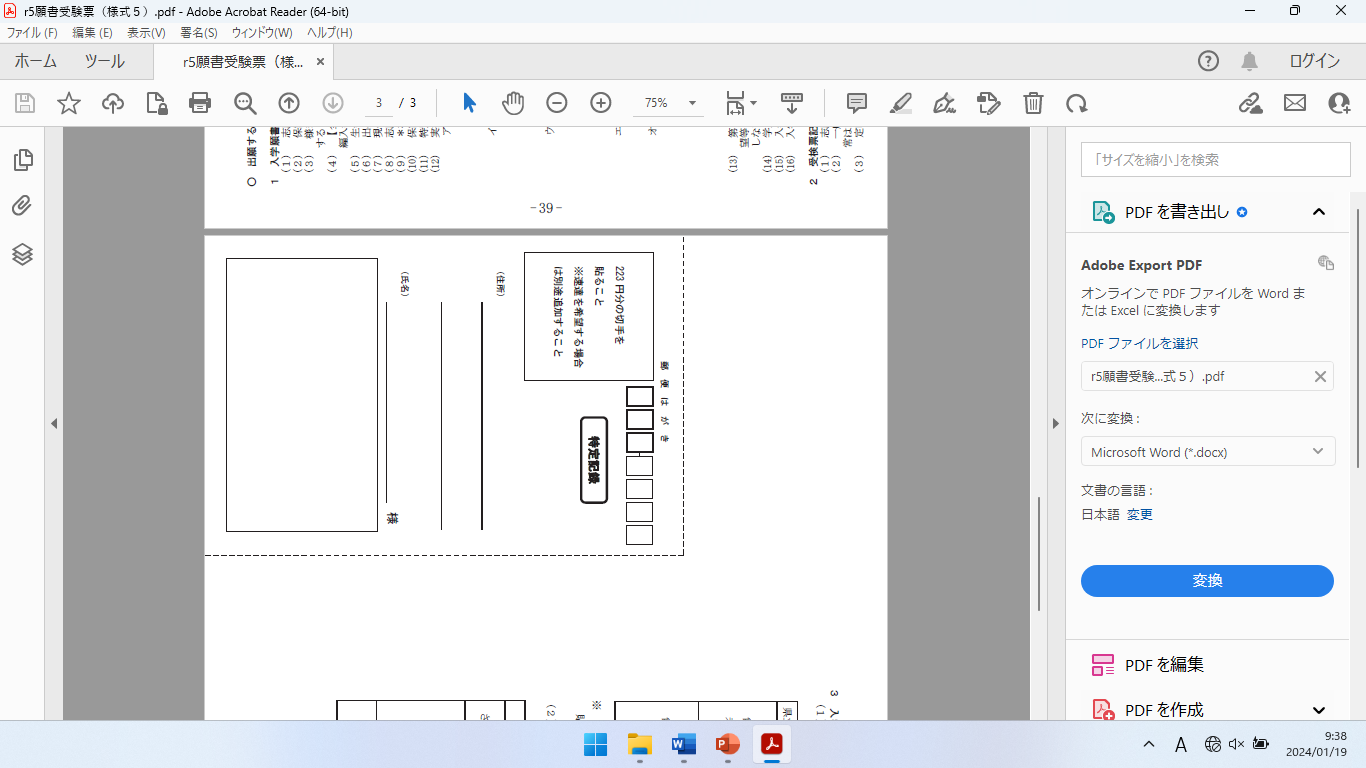 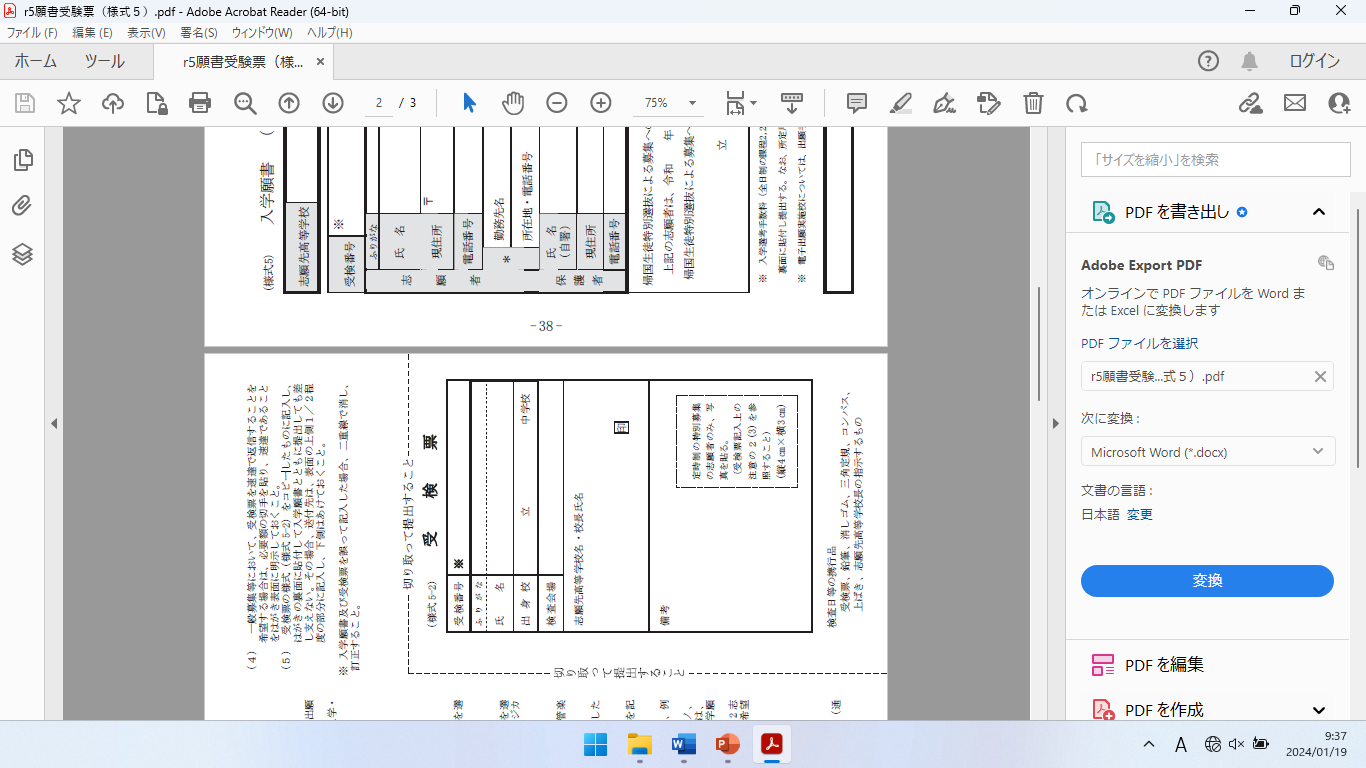 受験票
①自宅の郵便番号
②住所、自分の氏名
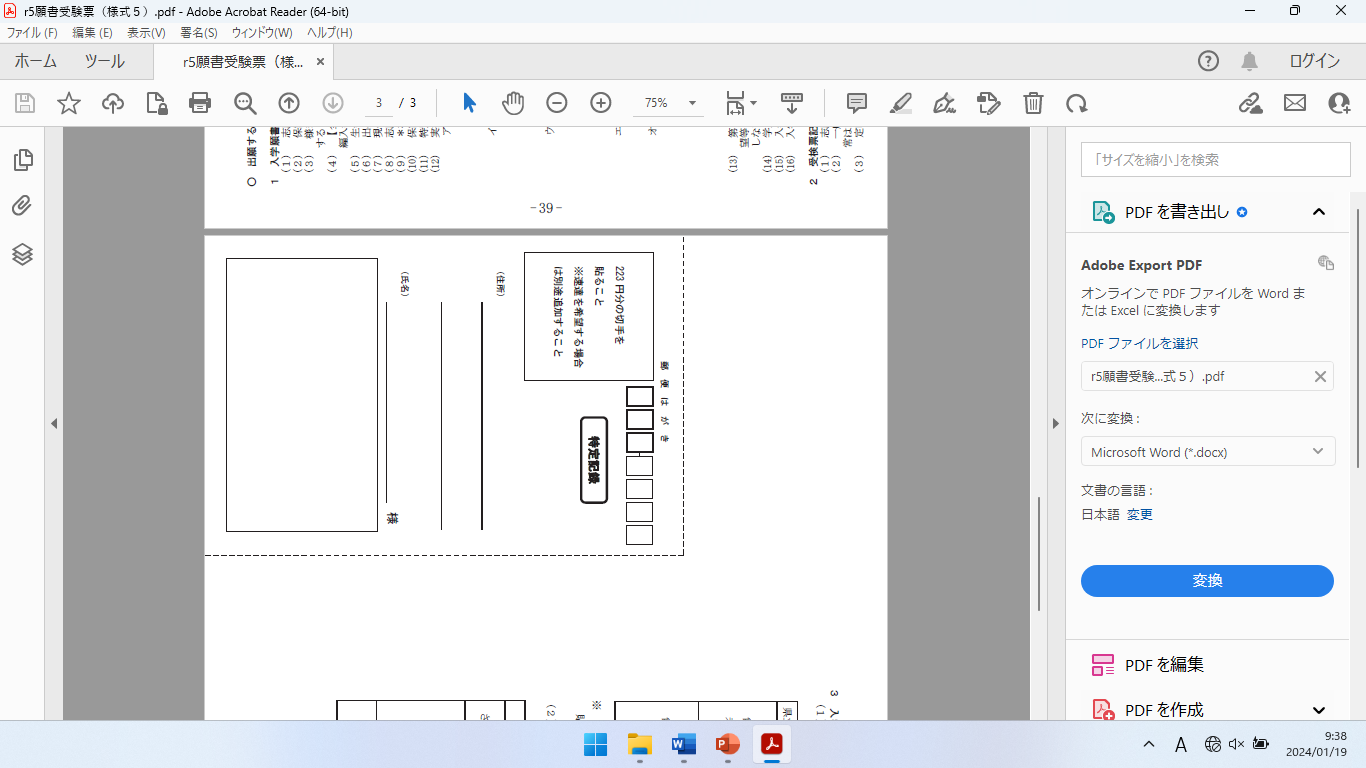 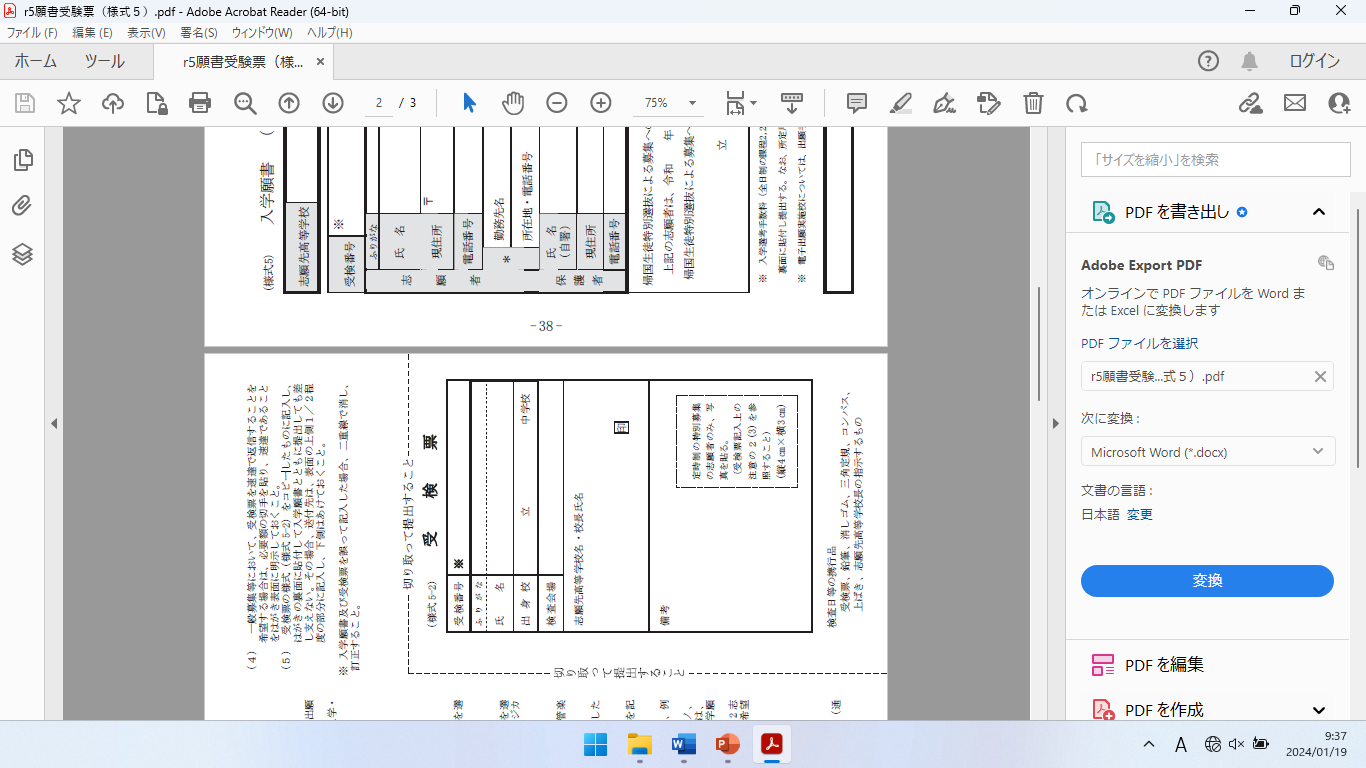 受験票
①自宅の郵便番号
②住所、自分の氏名
③自分の氏名
　　ふりがな
　　出身中学校名
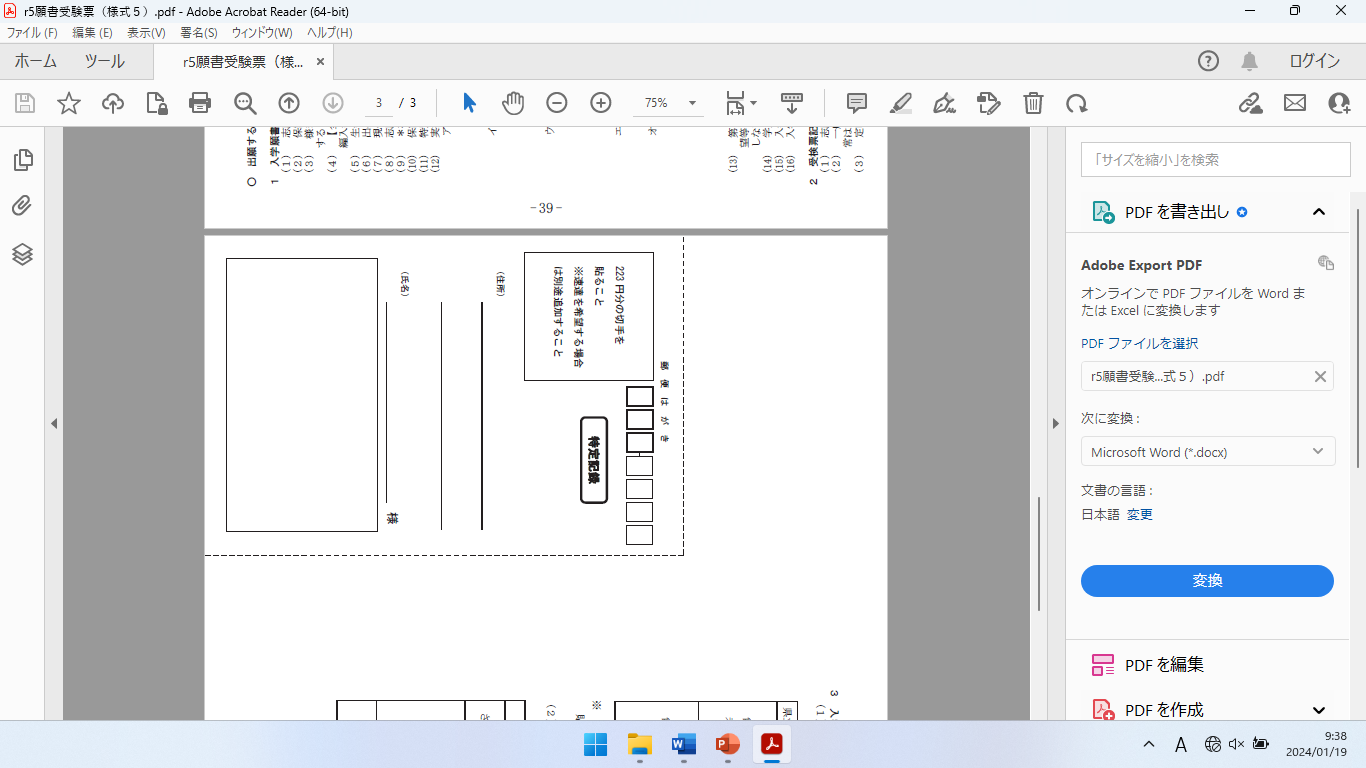 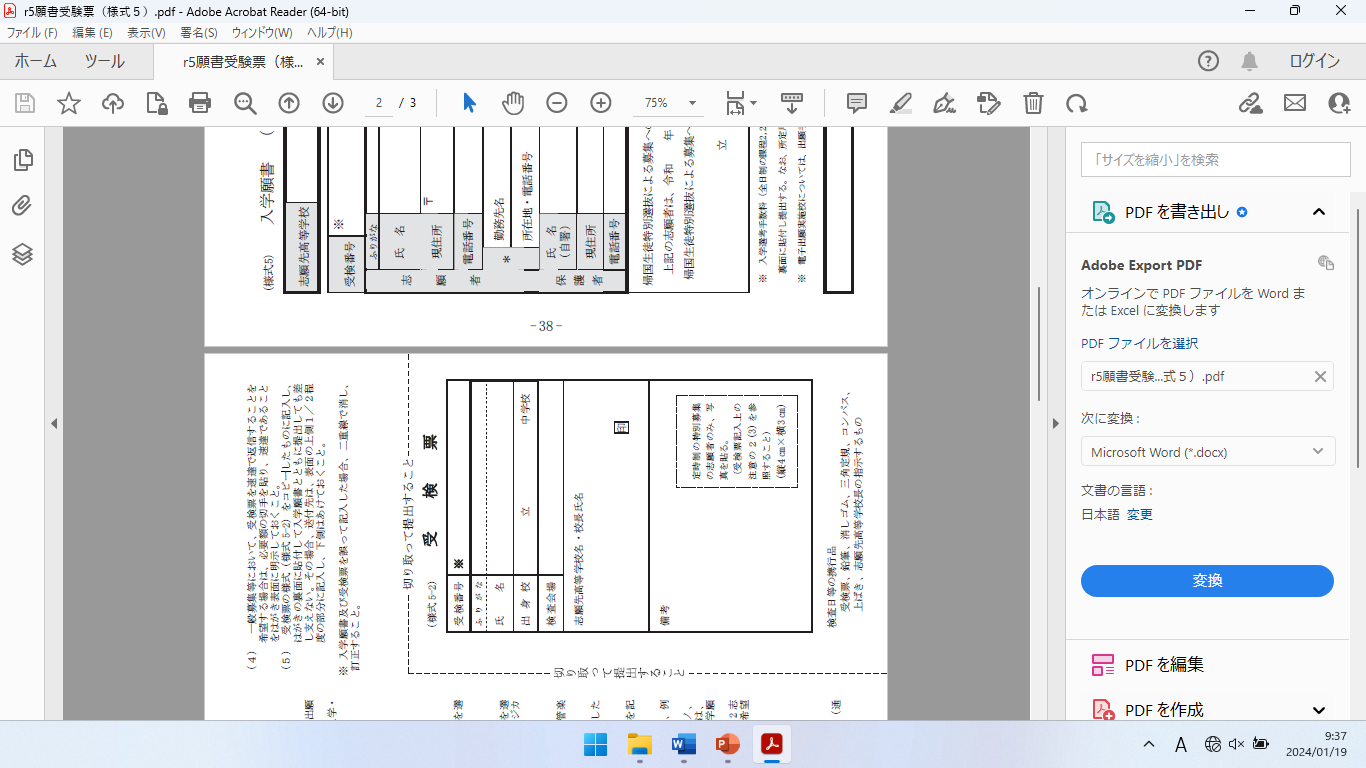 受験票
①自宅の郵便番号
②住所、自分の氏名
③自分の氏名
　　ふりがな
　　出身中学校名
④切手　２２３円分
※合計金額が超える
　ように貼付すればよい
例　６３＋１４０＋２０（円）
　　８４＋１４０（円）
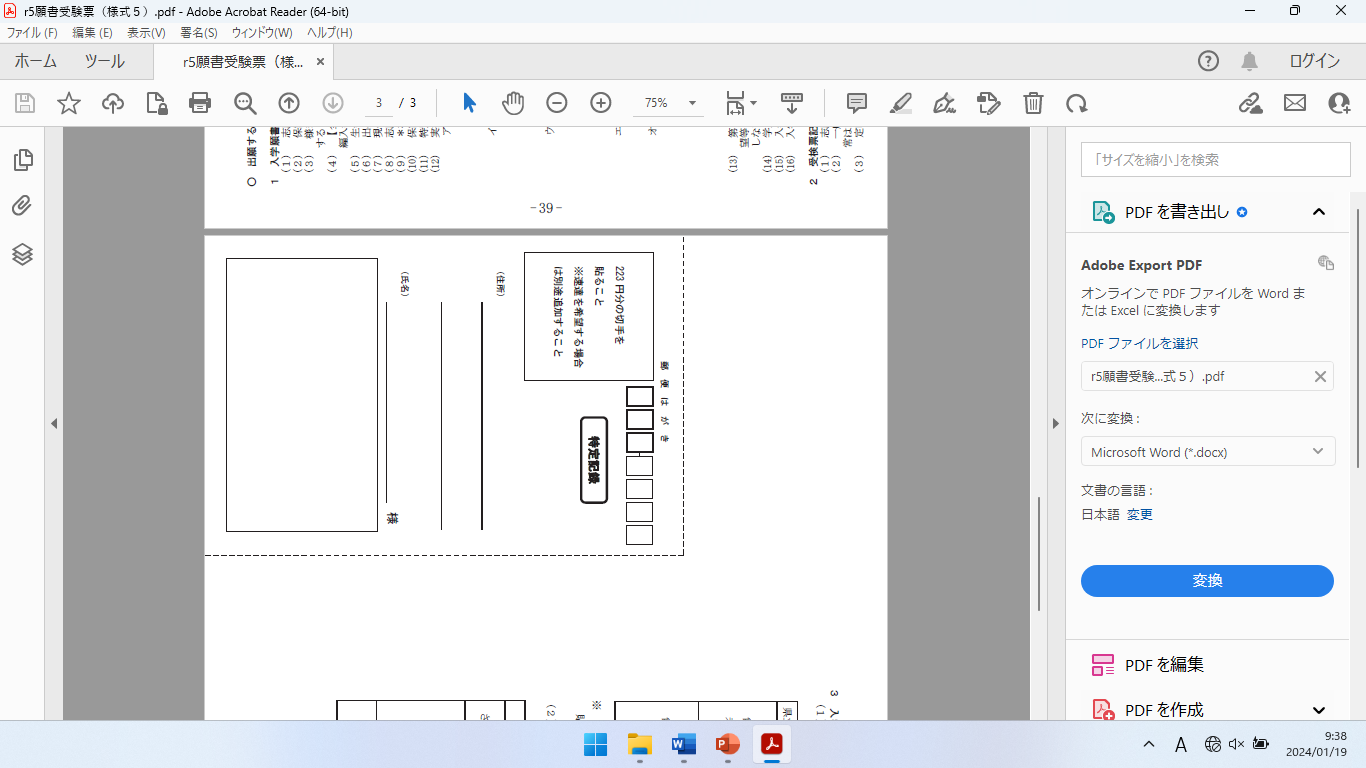 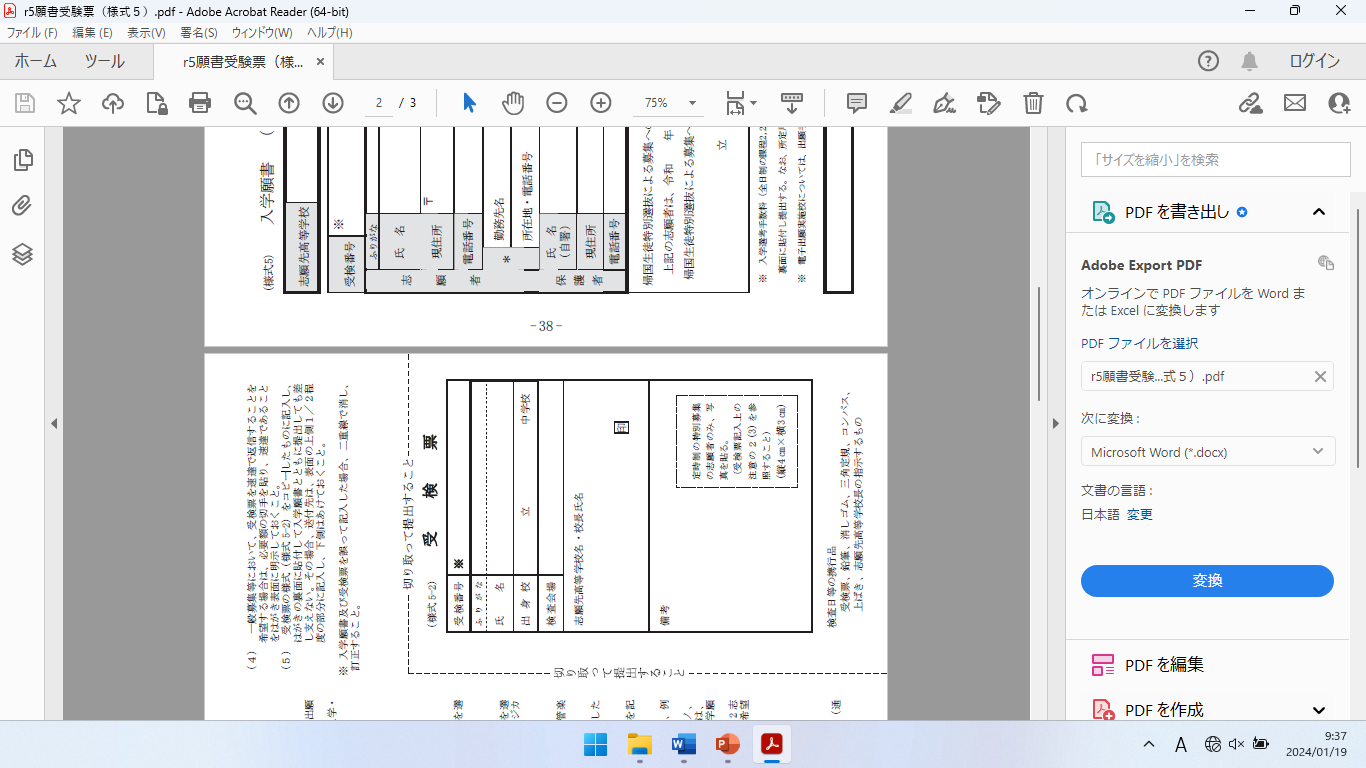 願書の書き方はわかりましたか？
公的文書になりますので、丁寧な文字で！！
筆記用具は消えないペン！
※ボールペンなど、フリクションはNG
清書はまた時間を取ります！
迷っている生徒は担任の先生と相談！！